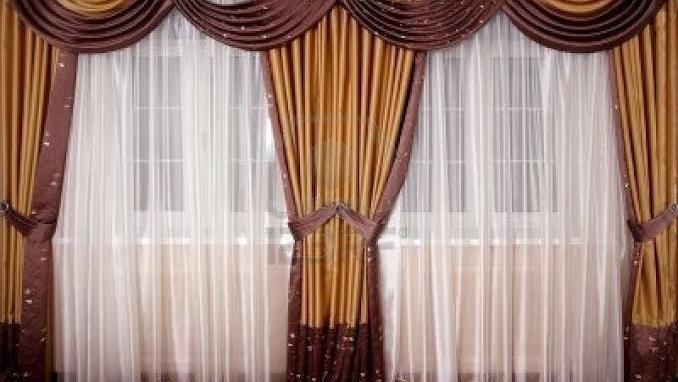 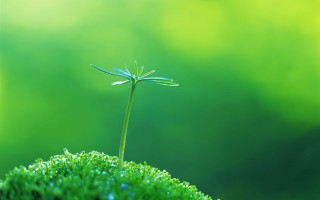 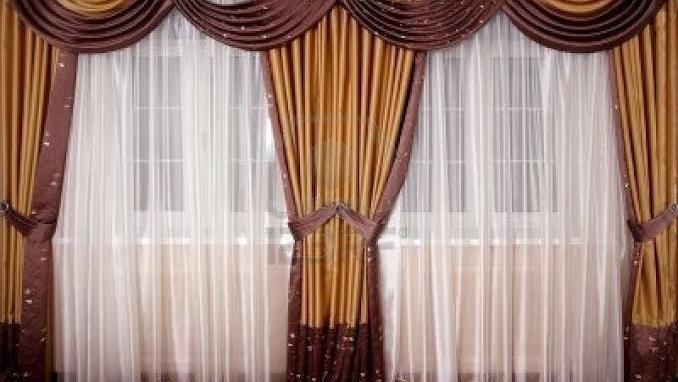 আজকের পাঠে সবাইকে
শুভেচ্ছা
পরিচিতি
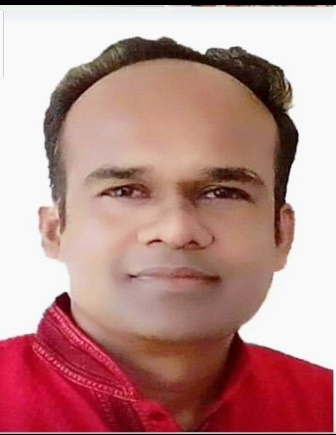 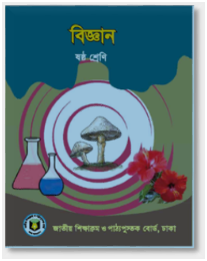 শ্রেণীঃ ষষ্ঠ
বিষয়ঃ বিজ্ঞান
অধ্যায়ঃ ছয়
পাঠঃ চোখ
সময়ঃ 50 মিনিট।
মোঃ কাওছার মিয়া
সহকারি শিক্ষক
৭৪ নং খাড়াকান্দি সঃ প্রাঃ বিদ্যালয়।
শিবচর, মাদারিপুর।
 kowsarahmed1980@gmail.com
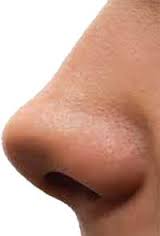 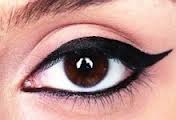 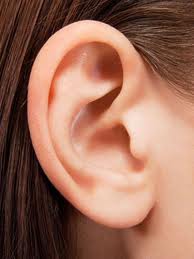 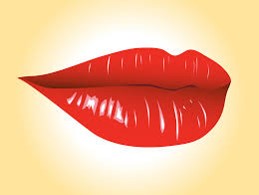 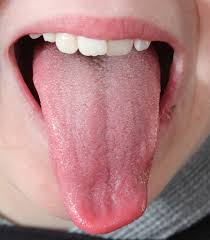 তাহলে বলতো দেখি, চোখ কি ধরণের অঙ্গ?
চোখ দর্শন ইন্দ্রিয় বা সংবেদী অঙ্গ।
আমরা চোখ দিয়ে দেখি।
আমরা কি দিয়ে দেখি?
এই অঙ্গগুলোকে একত্রে সংবেদী অঙ্গ বা পঞ্চ ইন্দ্রিয় বলা হয়।
উপরের ছবিতে তোমরা  কি দেখতে পাচ্ছ?
এই অঙ্গগুলোকে একত্রে কি বলা হয়?
মানবদেহের বিভিন্ন অঙ্গ
আজকের পাঠ
চোখ
চোখ
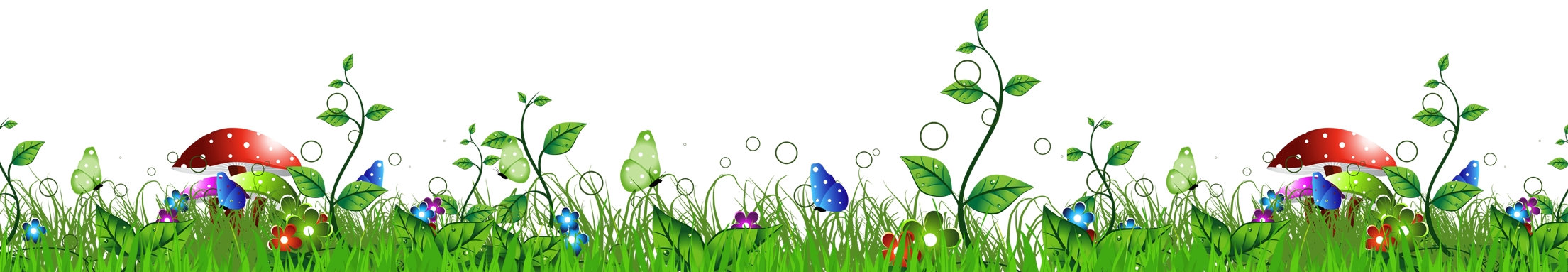 শিখনফল
এই পাঠ শেষে শিক্ষার্থীরা.... 
১।  সংবেদি অঙ্গ কী তা বলতে পারবে;
২। চোখ কি এবং চোখের কয়টি স্তর তা বলতে পারবে;
৩। কিভাবে চোখের যত্ন নেওয়ার তা বলতে পারবে।
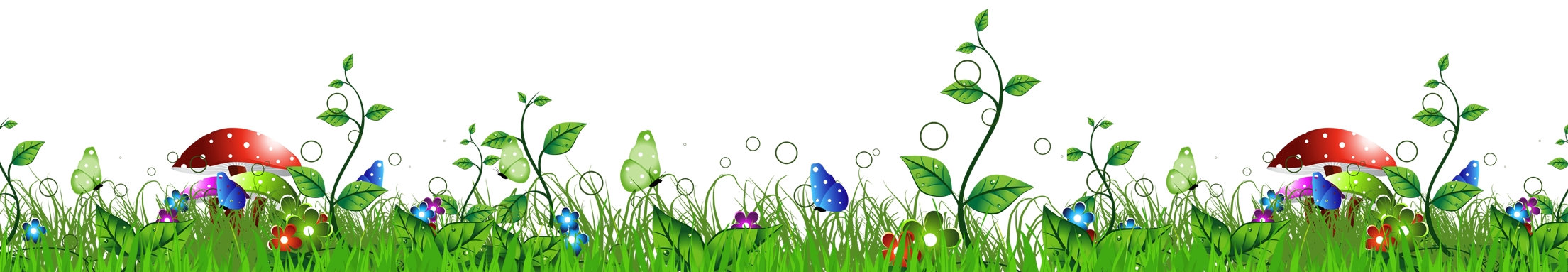 যে সব অঙ্গ বাইরের উদ্দীপনায় সাড়া দেয় তাকে সংবেদী অঙ্গ বলে। যেমনঃ চোখ, কান, নাক, জিহ্বা ও ত্বক। এ সব অঙ্গ দিয়ে আমরা দেখি, শুনি, ঘ্রান নিই, খাবারের স্বাদ এবং তাপ চাপ ঠান্ডা গরম অনুভব করি।
প্রশ্নঃ সংবেদী অঙ্গ কি?
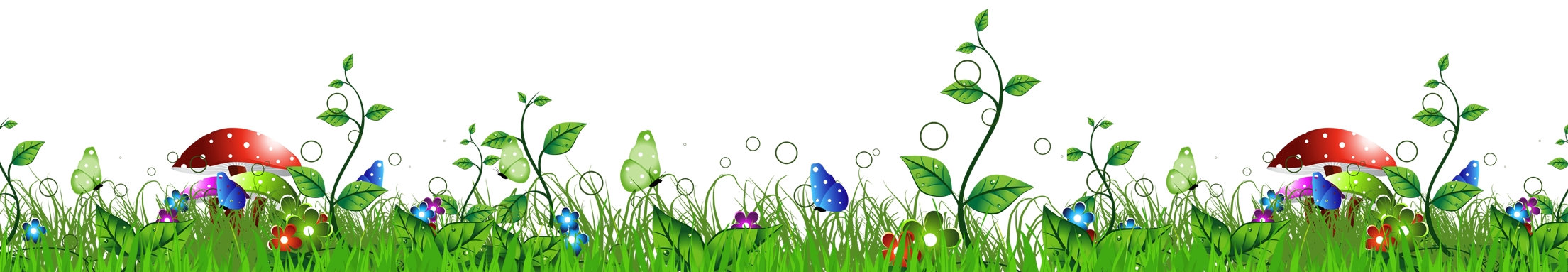  চোখ মানবদেহের অন্যতম প্রধান দর্শনেন্দ্রীয় বা সংবেদী অঙ্গ। চোখ বা অক্ষি দিয়ে পৃথিবীর সকল জিনিস দেখতে পাই। চোখ না থাকলে আমরা কোন কিছু দেখতে পেতাম না। মাথার সামনে দুটো অক্ষি কোটরের মধ্যে এক জোড়া চোখ থাকে। ছয়টি  পেশির সাহায্যে প্রতিটি চোখ অক্ষি কোটরে আটকানো থাকে। এই পেশিগুলোর সাহায্যে অক্ষিগোলক নড়াচড়া করানো যায়। আমরা যাকে চোখ অশ্রু বলি তা হলো চোখের পানি।
বলোতো দেখি, চোখ কি ?
আমরা কি দিয়ে দেখি?
 আমরা দর্শন ইন্দ্রিয় বা চোখ দিয়ে দেখি।
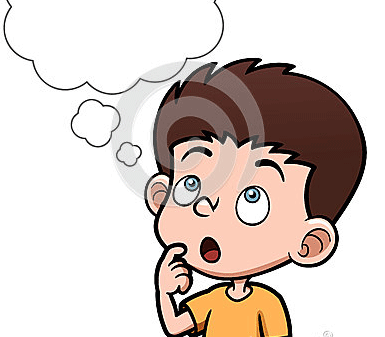 একক কাজ
প্রশ্নঃ চোখ কাকে বলে?
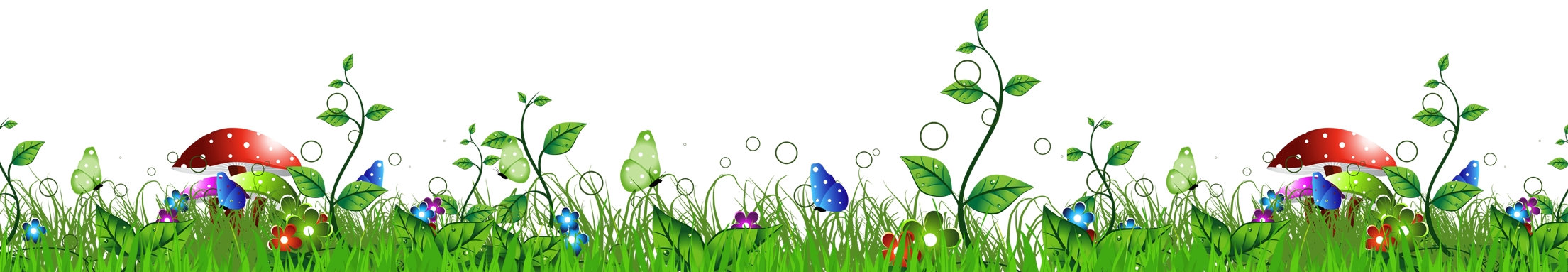 চোখ কিভাবে কাজ করে
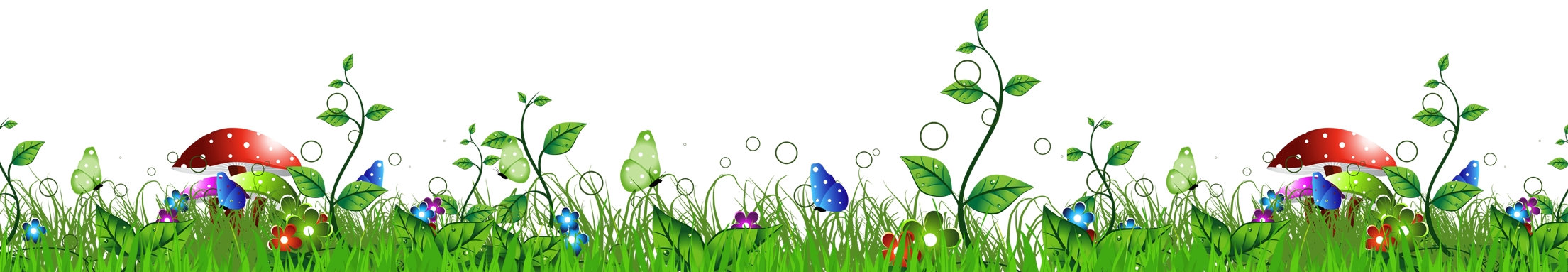 চোখের গঠন
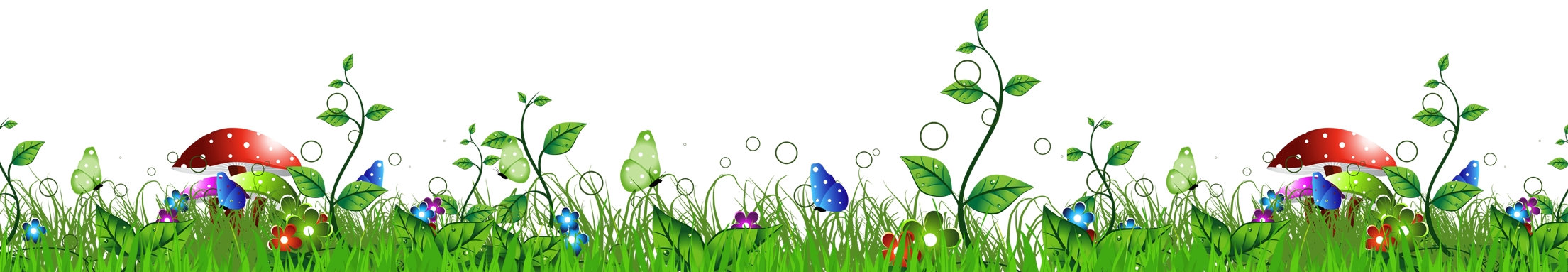 ইহা চোখের বাইরের আবরন।
চোখের পাতা
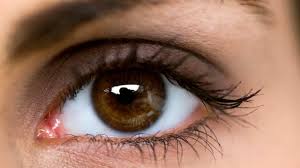 চোখের পাতা চোখকে খোলা ও বন্ধ রাখে।
ইহা চোখকে ধূলাবালি ও আঘাত থেকে রক্ষা করে।
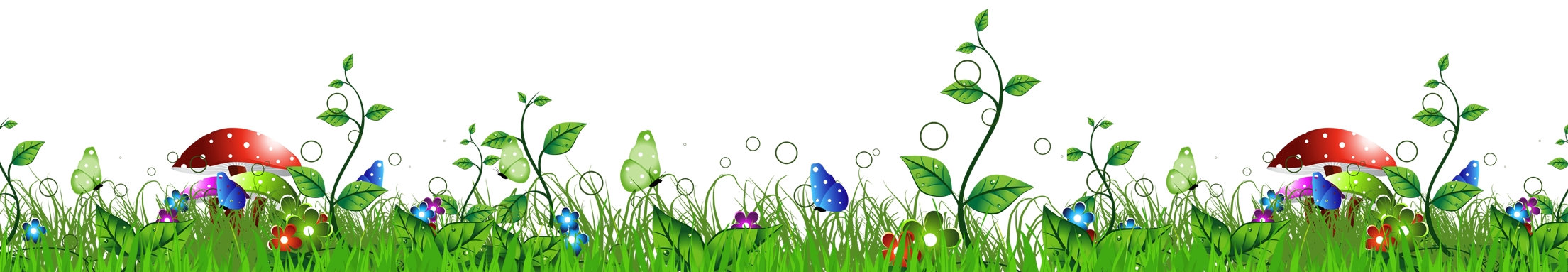 চোখের পাতার ভিতরের অংশ।
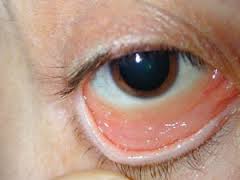 এর প্রদাহকে চোখ উঠা বলে।
কনজাংকটিভা
ইহা একটি পাতলা পর্দা।
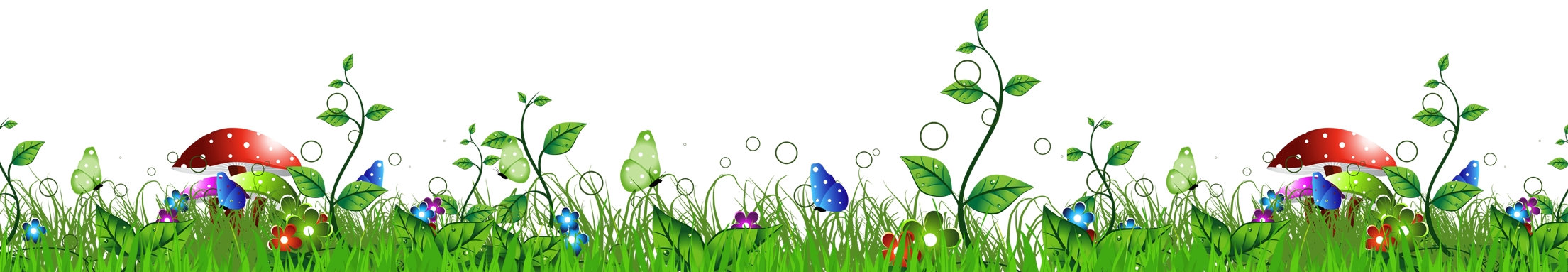 ইহা গোলাকার বলের মত অংশ।
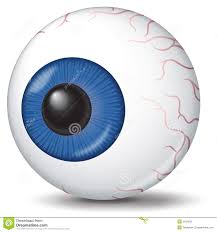 এতে ৩টি অংশ থাকে।
ইহা চোখের প্রধান উপাদান হিসাবে পরিচিত।
অক্ষিগোলক
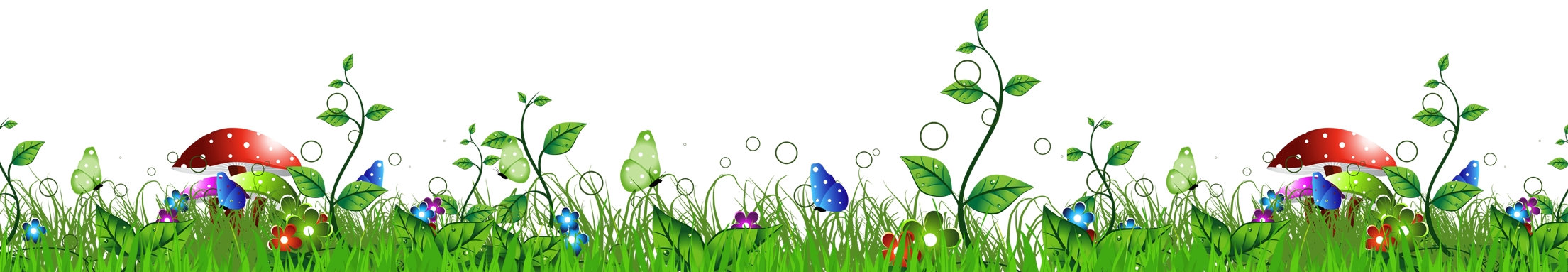 অক্ষিগোলক
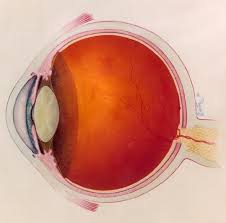 স্ক্লেরা
স্ক্লেরাঃ অক্ষি গোলকের বাইরের সাদা, শক্ত ও পাতলা স্তর। এটি চোখের আকৃতি রক্ষা করে।
কর্নিয়া
কর্নিয়াঃ স্ক্লেরার সামনের চকচকে অংশটি। এর ভিতর দিয়ে আলো 
চোখের ভিতর  ঢোকে।
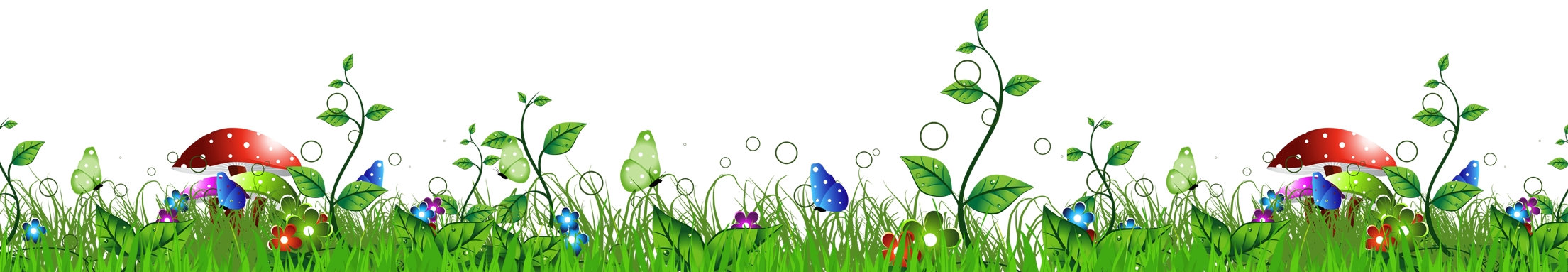 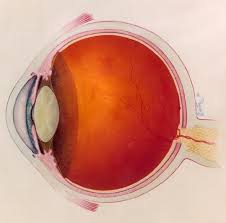 আইরিশঃ কর্নিয়ার পেছনে কালো গোলাকার পর্দা থাকে,একে আইরিশ বলে। একে আমরা চোখের মণি বলে থাকি।
আইরিশ
লেন্স
লেন্সঃ পিউপিলের পিছনে একটি দ্বি-উত্তল লেন্স থাকে। লেন্সের মাঝখানের দুই দিক উঁচু আর আগাটা সরু।
পিউপিলঃ 
আইরিশের মাঝখানে একটি ছিদ্র থাকে,একে পিউপিল বলে।
পিউপিল
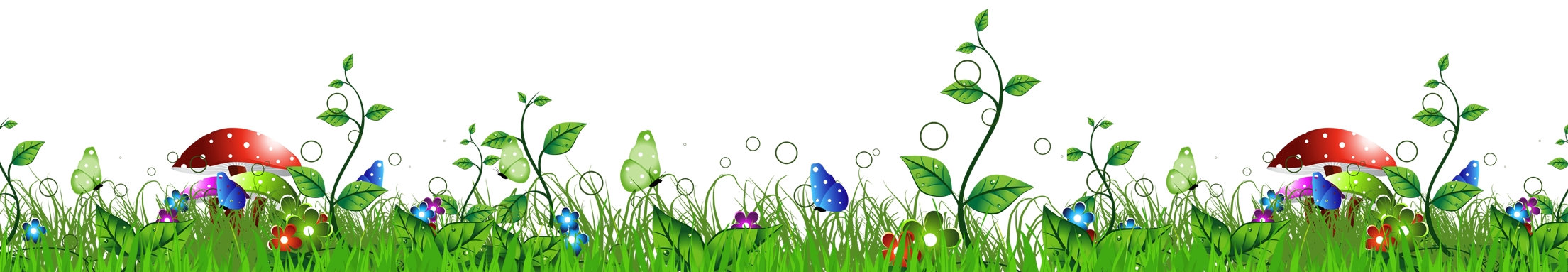 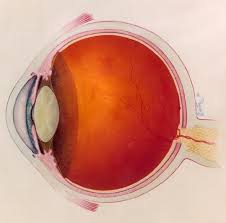 রেটিনা
রেটিনাঃ রেটিনা অক্ষিগোলকের সবচেয়ে ভিতরের স্তর।
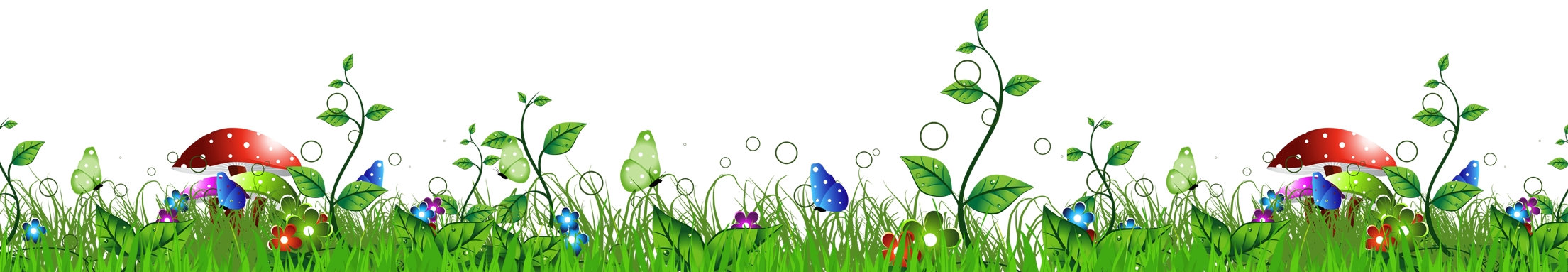 জোড়ায় কাজ
প্রশ্নঃ চোখের কয়টি অংশ ও কি কি?
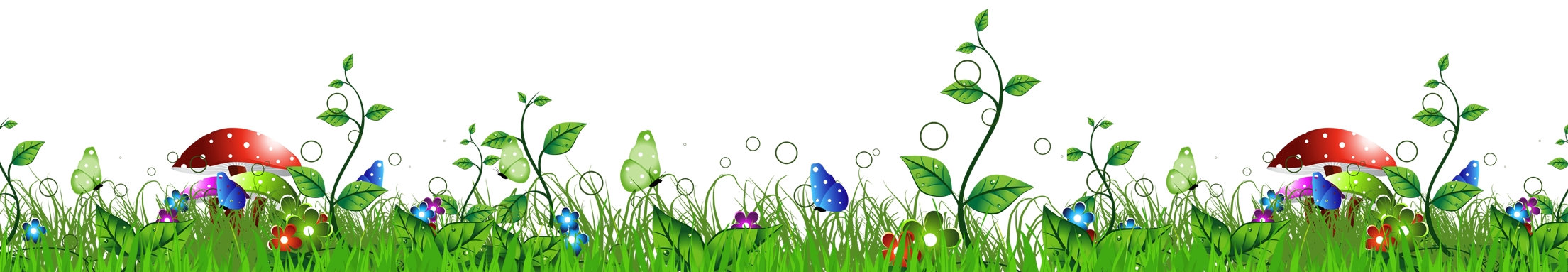 চোখের যত্ন
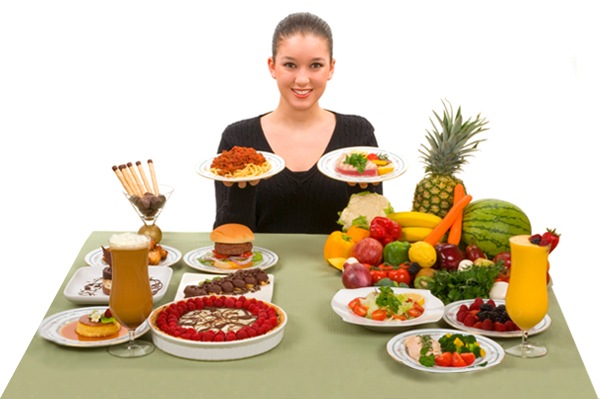 নিয়মিত সবুজ শাকসবজি ও রঙ্গিন ফলমুল খাওয়া।
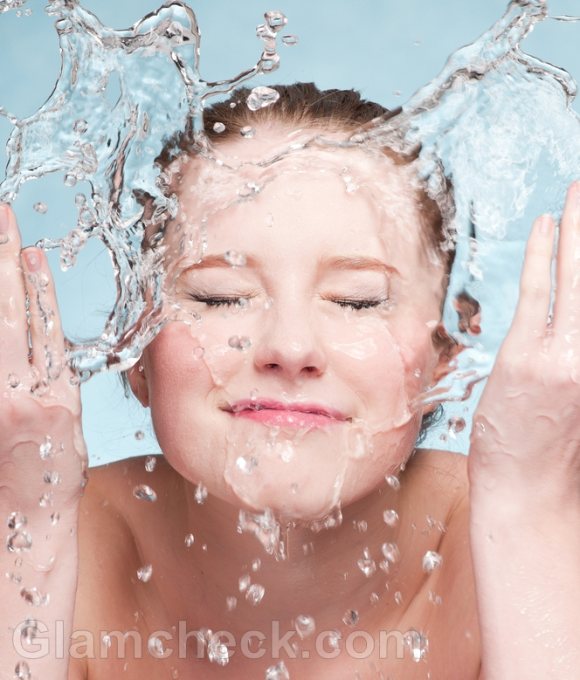 ঘুম থেকে উঠে ও বাইরের থেকে আসার পর অবশ্যই পরিস্কার পানি দিয়ে ধুয়ে চোখ দুটি পরিস্কার করা।
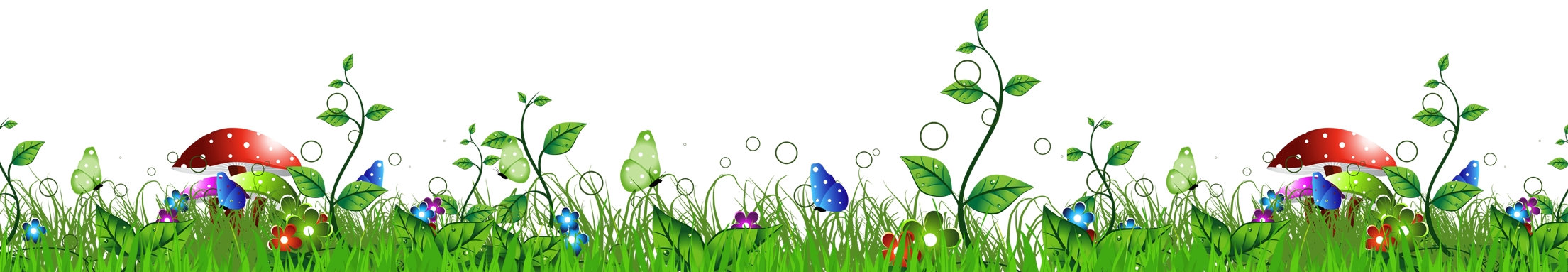 চোখের যত্ন
হাত দিয়ে চোখ না চোলকানো  এবং 
হাত দিয়ে চোখ মোছার পরিবর্তে পরিষ্কার কাপড় ব্যবহার করা।
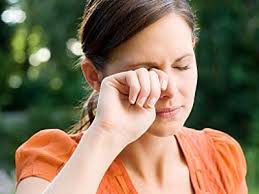 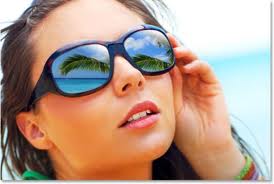 রোদ্রের তাপ থেকে চোখকে রক্ষা করা।
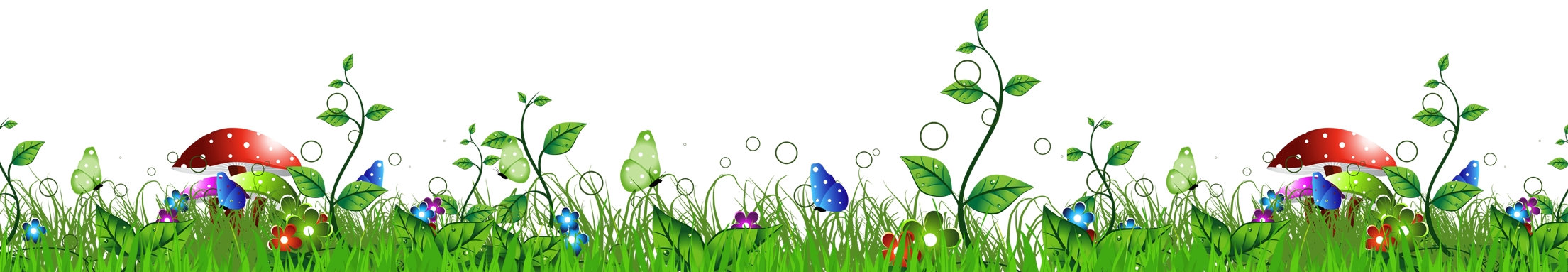 দলীয় কাজ
প্রশ্নঃ কিভাবে চোখের যত্ন নেওয়া যায়?
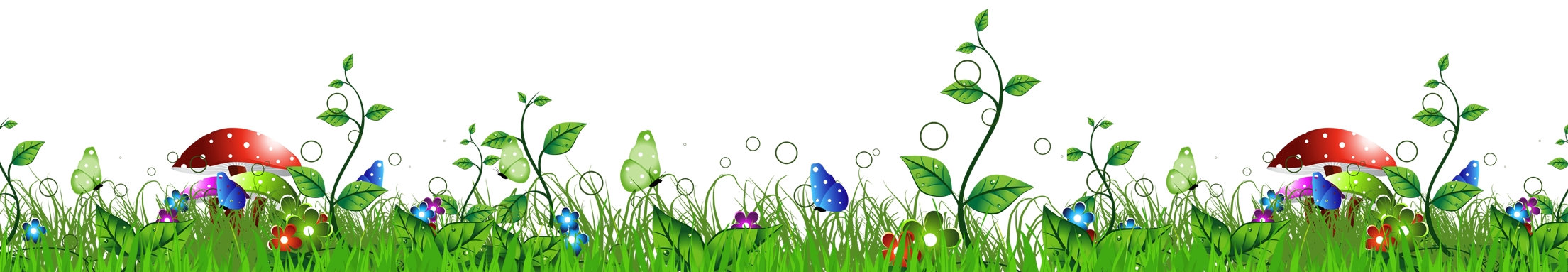 মূল্যায়ন
১। সংবেদি অঙ্গ কি?
 ২। চোখ বলতে কি বোঝ?
 ৩। চোখের কয়টি অংশ?
 ৪। কিভাবে চোখে যত্ন নেওয়া যায়?
 ৫। কিভাবে চোখ ভাল রাখা উপায় বল?
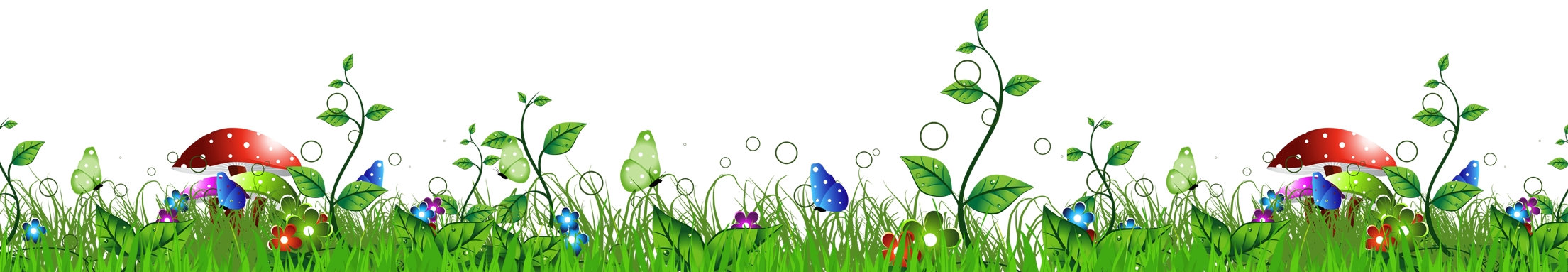 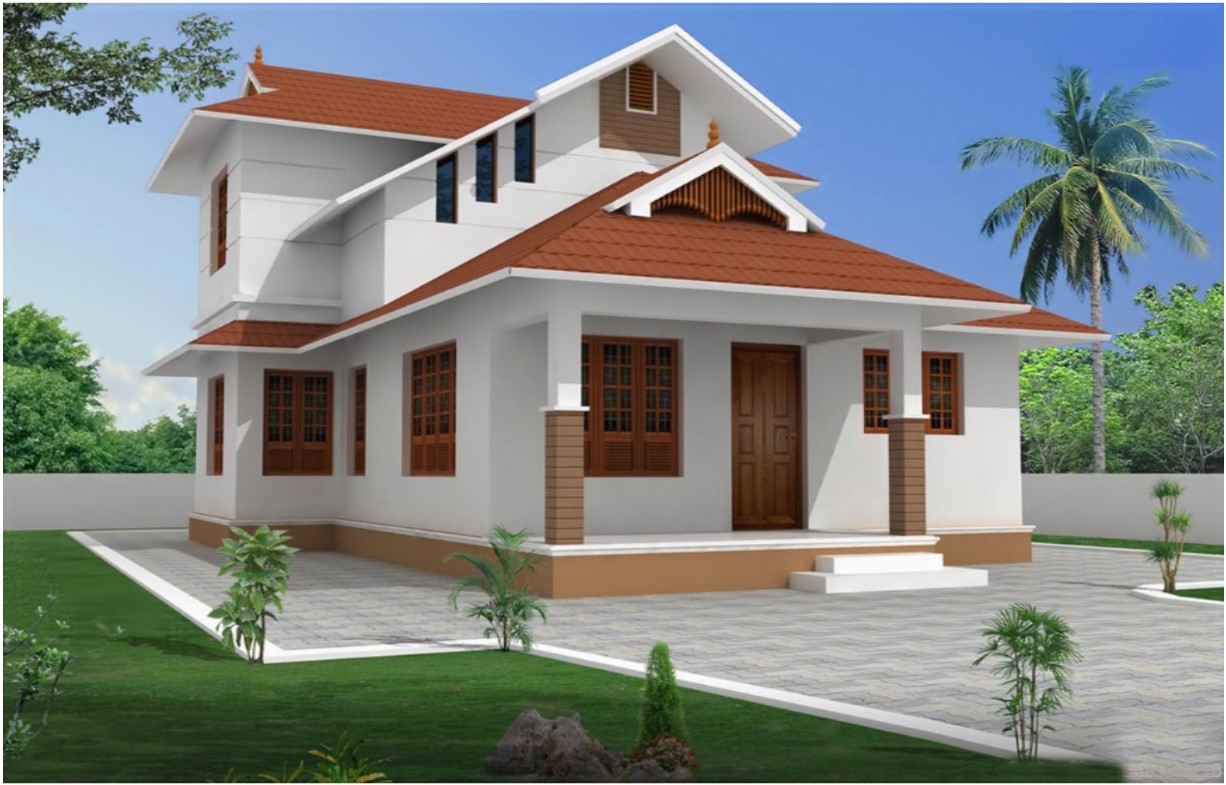 বাড়ির কাজ
প্রশ্নঃ চোখের চিহ্নিত চিত্র অংকন করে আনবে।
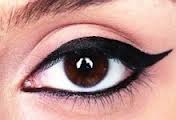 ধন্যবাদ
আবার দেখা হবে।